Super goal 4
Form, meaning and function
UNIT 5 P 47
Objectives
Use conditional sentences with Present and future forms
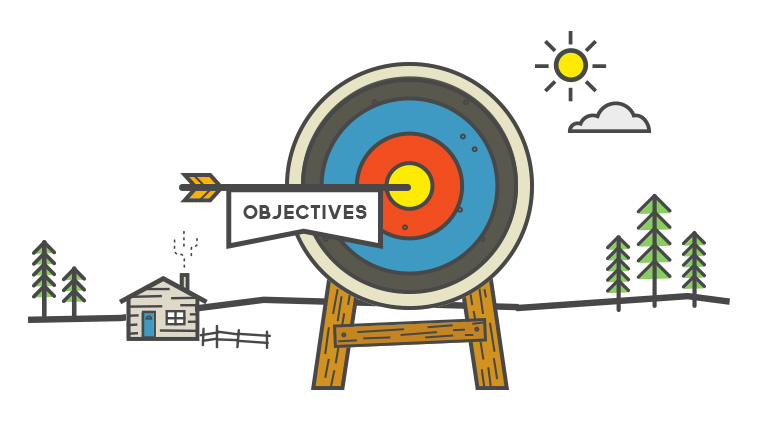 Use may / might with conditional sentences
What will we do if it rains?
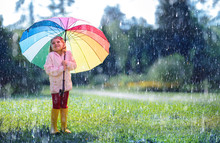 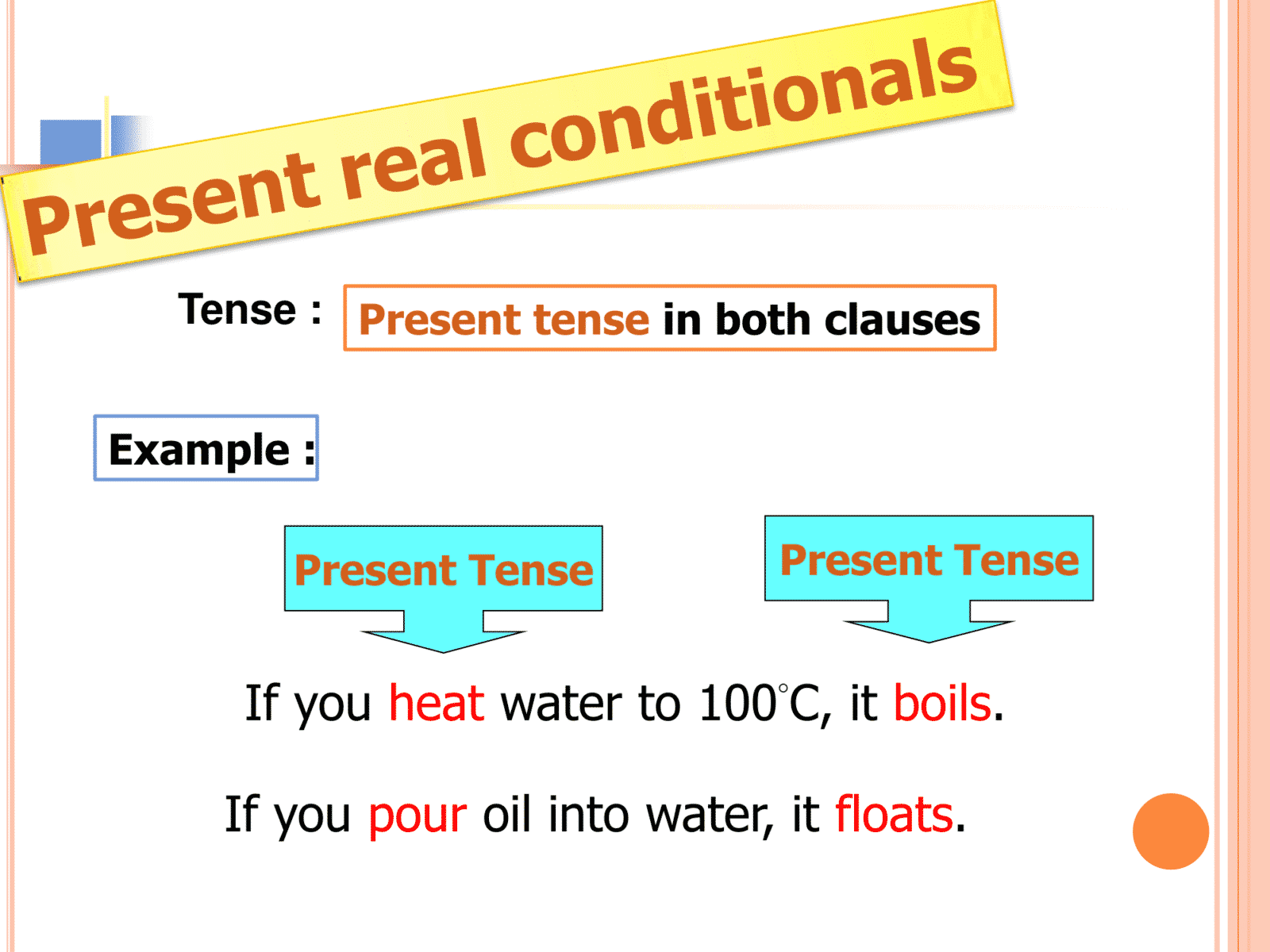 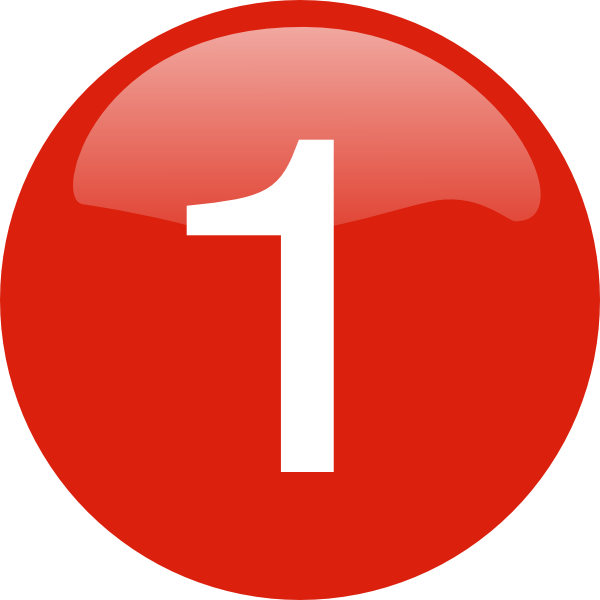 4
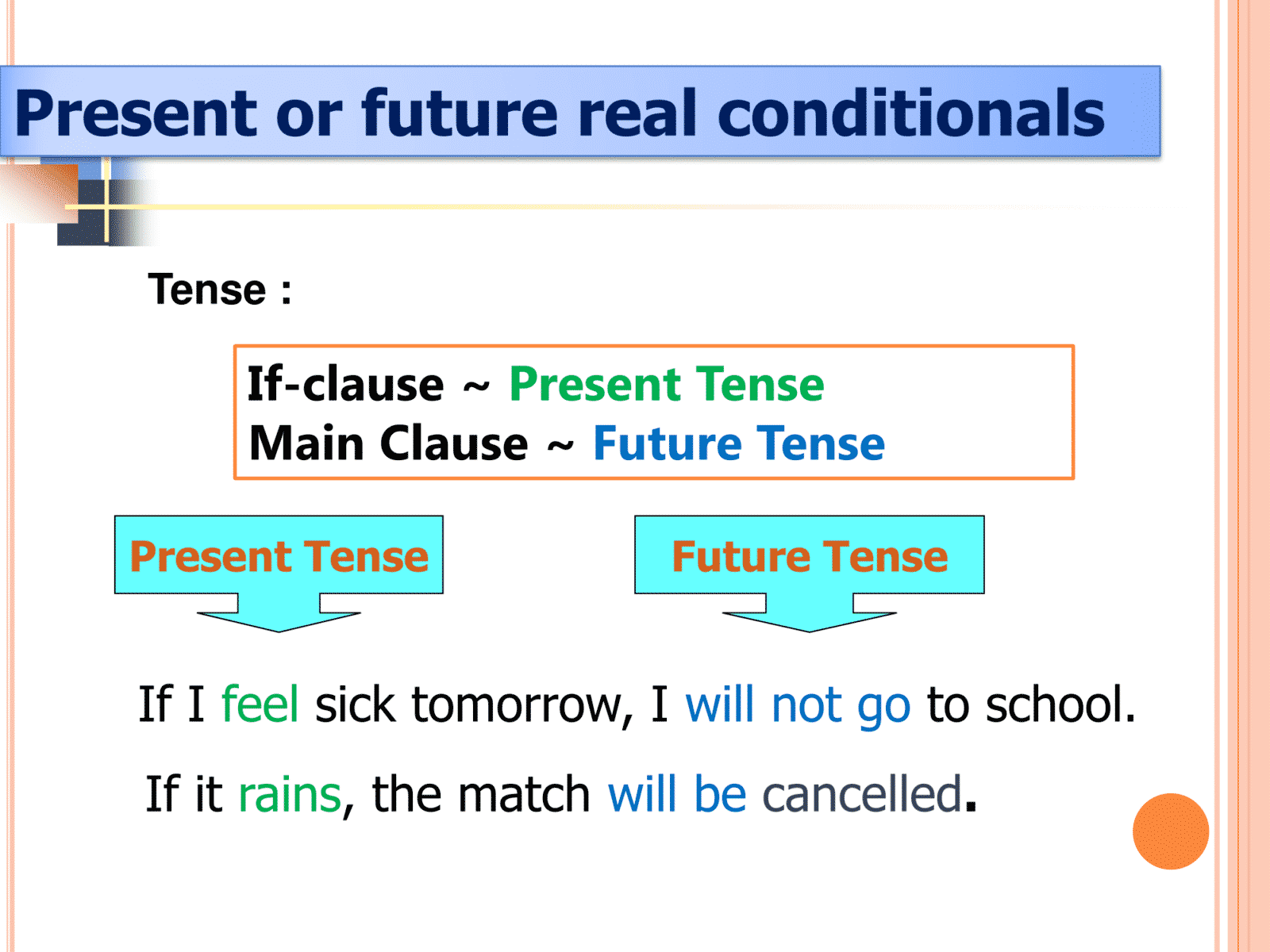 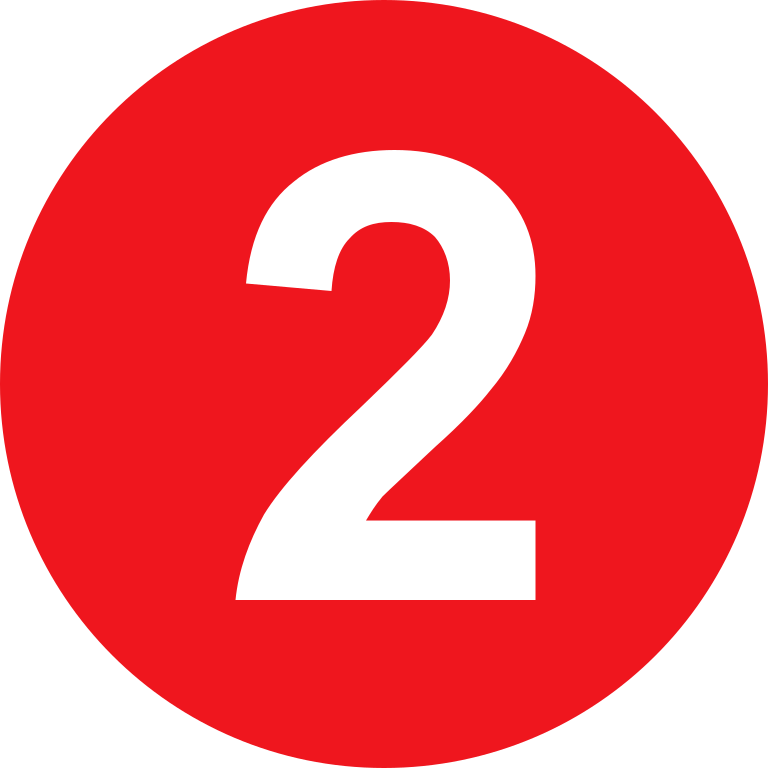 5
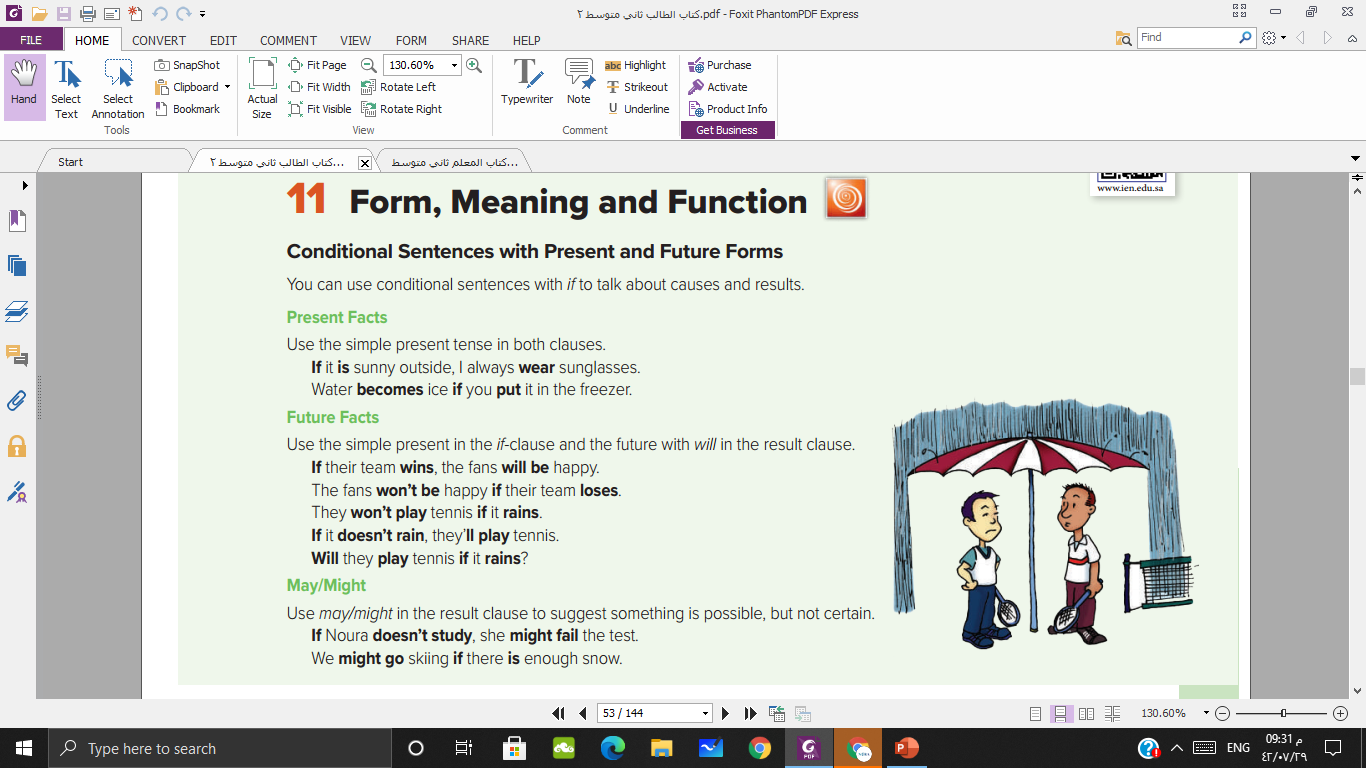 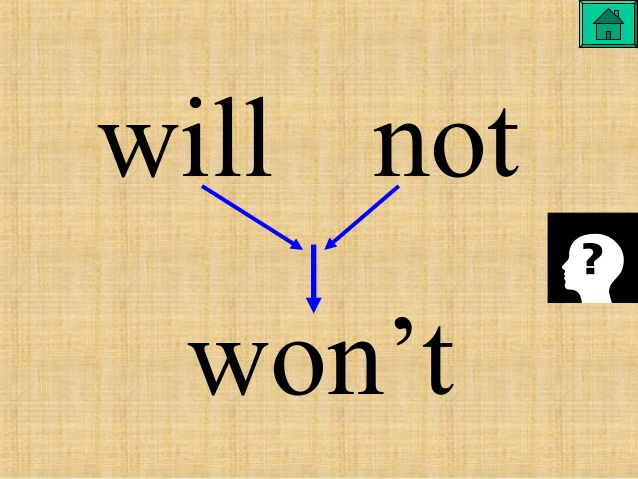 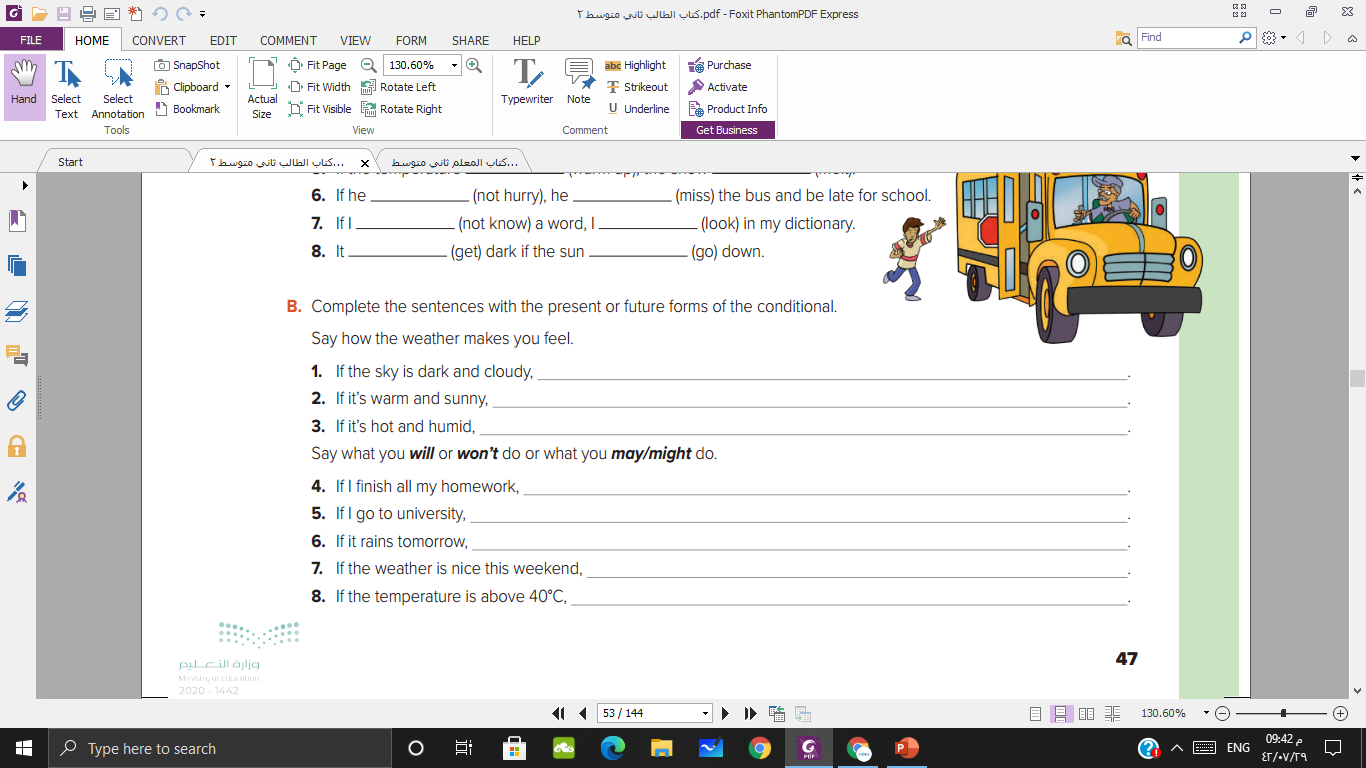 I feel tired and depressed.
I’m in a lively mood.
I don’t feel very active.
I might watch a film on TV.
I may study engineering.
I won’t walk home from school.
I may go to the beach.
I will turn on the air conditioner
If you eat lots of sweets, you …………………. Your teeth
will lose
will losing
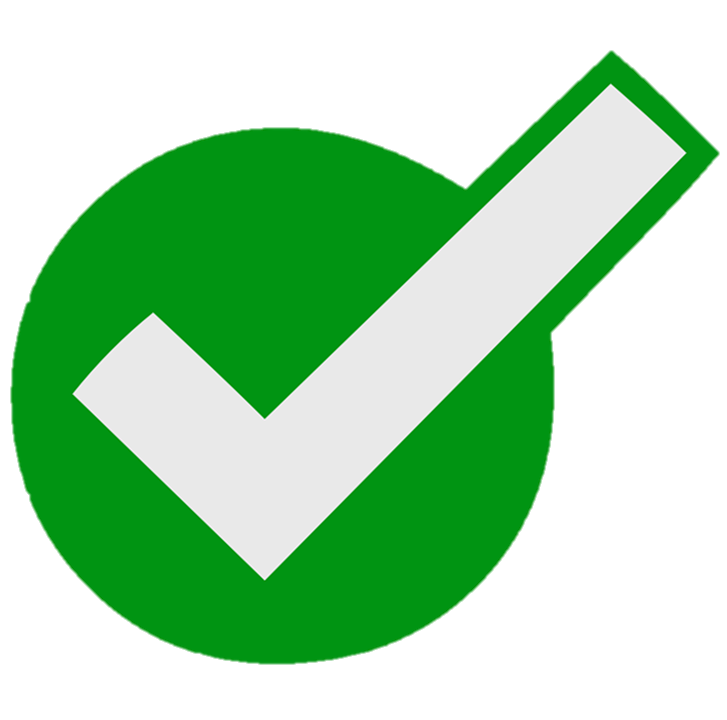 9
If you don’t get up early, you …………. late for school
be
will be
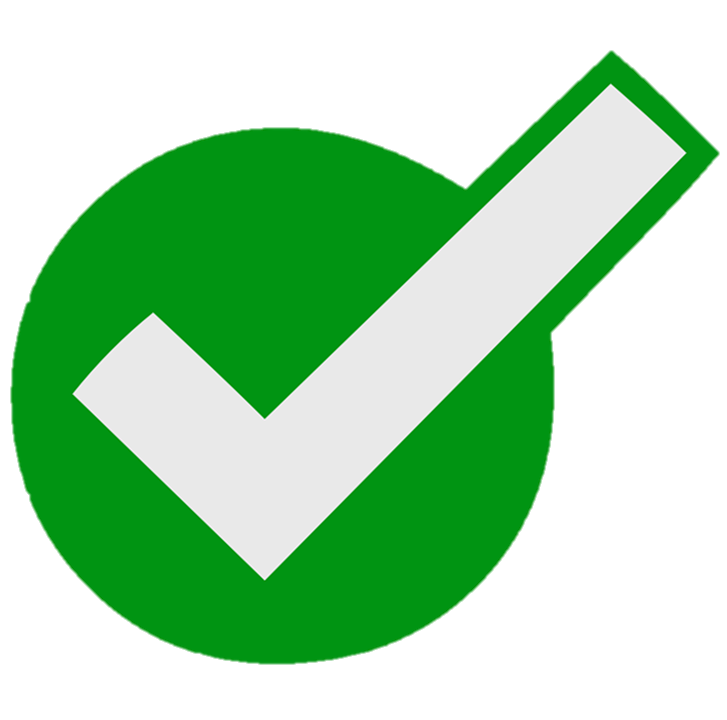 10
If you …… water to 100 c   it ……………….
heat / boils
heat / will boil
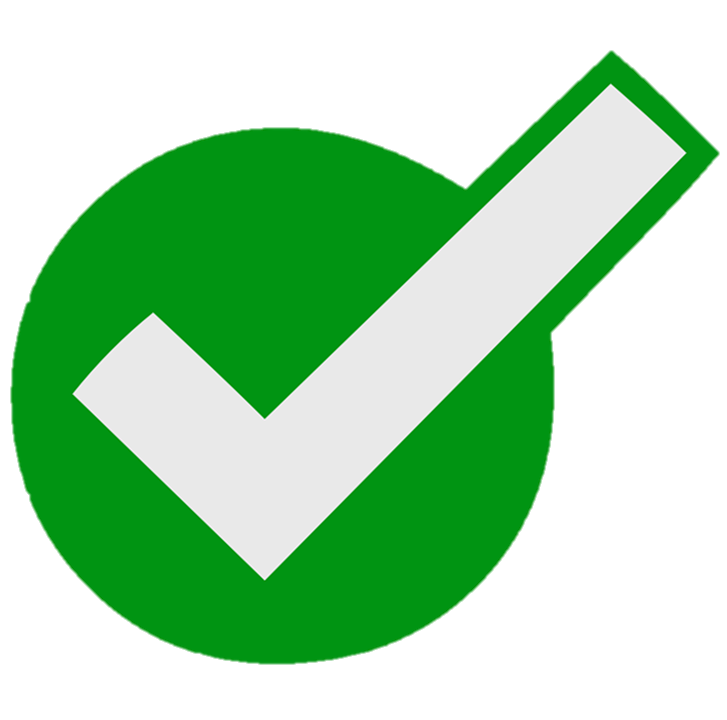 11
If it rains, I …… my raincoat.
wear
will wear
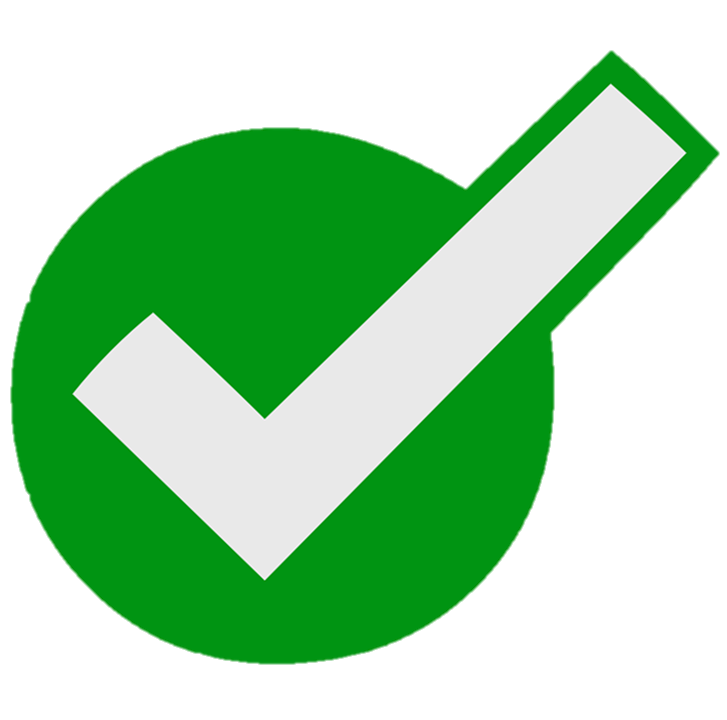 12
She will clean my room if she ……….. her homework.
is finishing
finishes
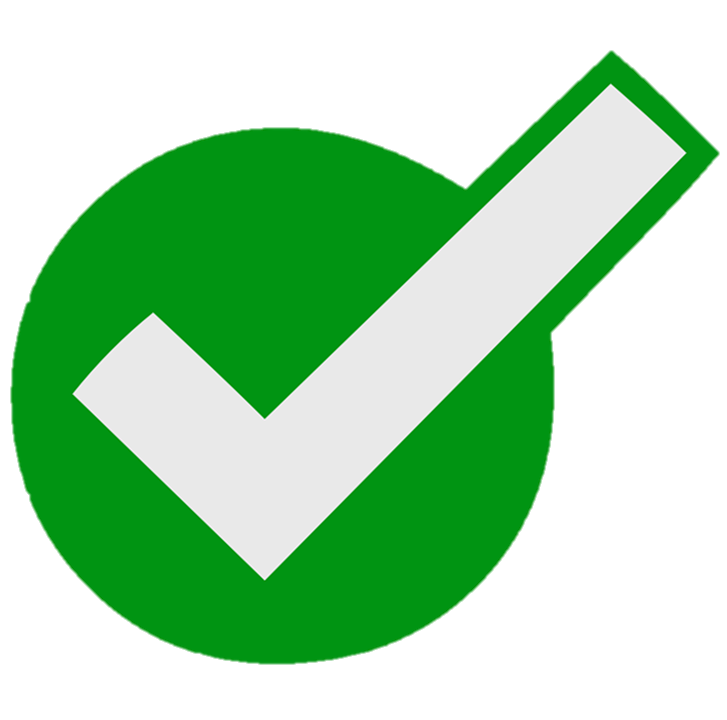 13
If I have a time, I …… visit my friend.
might
Will might
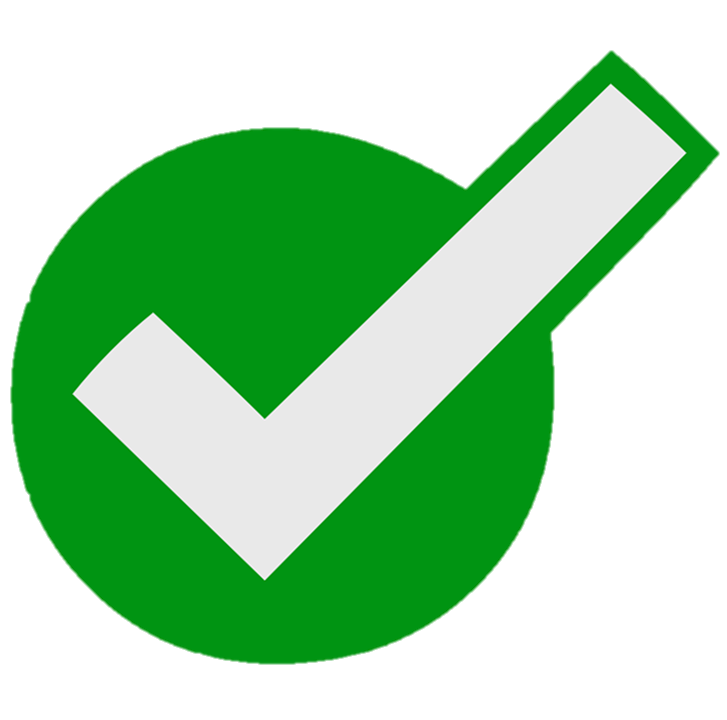 14
Homework
LOREM IPSUM DOLOR SIT AMET, CONSECTETUER ADIPISCING ELIT
ADD A FOOTER
16
ADD A FOOTER
17
ADD A FOOTER
18
ADD A FOOTER
19